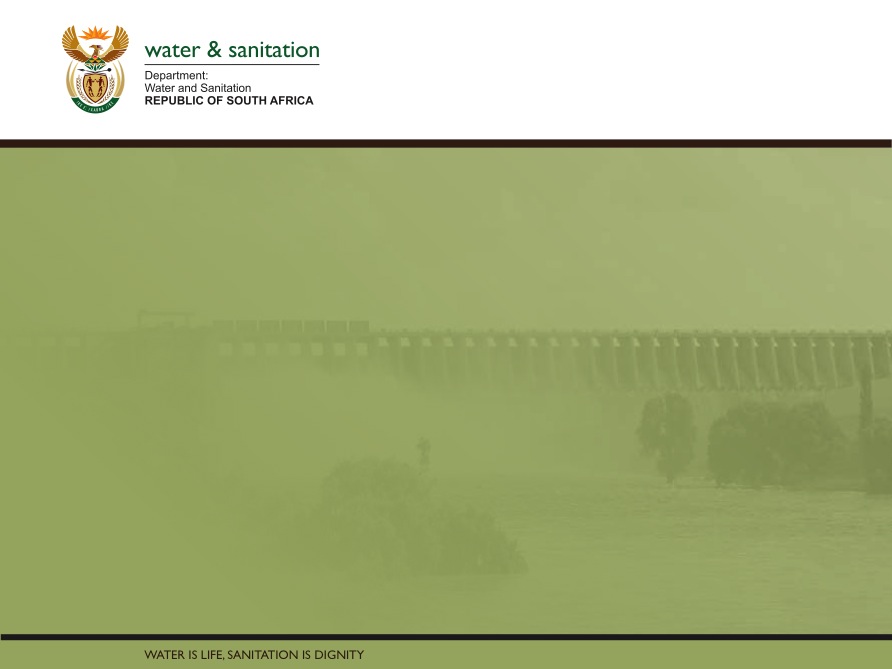 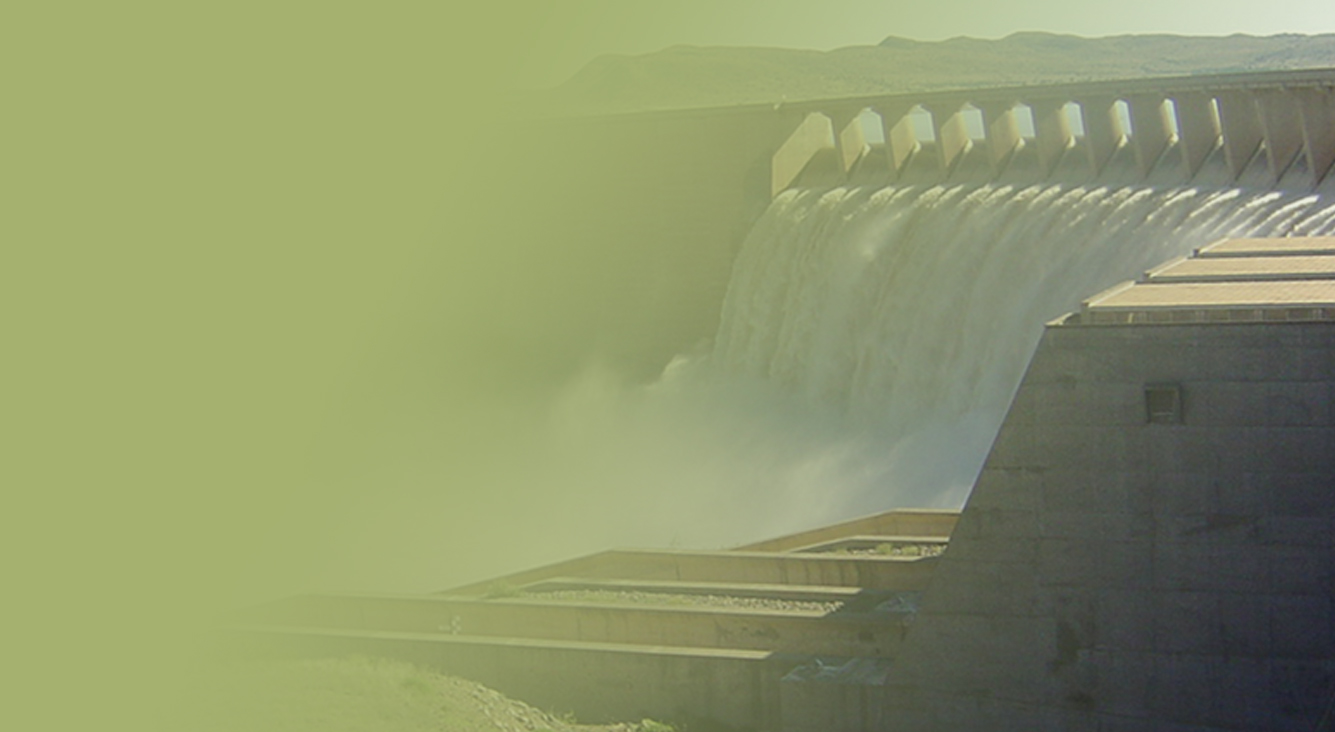 BRIEFING THE PORTFOLIO COMMITTEE ON THE DROUGHT SITUATION 
IN WESTERN CAPE


Presented by: 
THE MINISTER 
THE DEPARTMENT OF WATER AND SANITATION






Date: 7 February  2018
PRESENTATION TITLE

Presented by:
Name Surname
Directorate

Date
TABLE OF CONTENTS
Background
Monitoring of System Performance for the WCWSS
Intervention strategies
Existing system optimization
Desalination
Ground water 
Boreholes
Springs
Existing boreholes
2
BACKGROUND
The western cape water supply system (WCWSS) serves the city of cape town surrounding urban centers and irrigators along the Berg, Eerste and Sonderend Rivers.
The combined storage of the WCWSS shows that the system is under stress (approx. 13% lower than 2017)
Domestic and Industrial users supply reduced to 45% and agricultural use to 60%
3
MONITORING OF SYSTEM PERFORMANCE
4
WCWS System overview
24 Rivers
a
Withoogte
Misverstand
LBerg IB
Swartland
Mis
d
VLV
Legend
CCT
Voelvlei
Irrigation demand
CCT: Drakenstein
UBerg IB
WHK
Metro demand
Other urban demands
WynlandsWUA
Sbosch
Wemmershoek
BRD
dam
e2
Berg River Dam
Kleinplaas
tunnel
c
Theewaterskloof
TWK
tunnel
b
US
LS
Supply line
RSE IB
Vyeboom
Upper and Lower Steenbras
Palmiet
[Speaker Notes: Swartland = Riebeek Wes,Malmesbury, Moreesburg,Yzerfontein
Withoogte = Vredenburg,Langebaan, Saldanha
Wynlands WUA: Stellenbosch (from Quinton), Helderberg(from CCT pipeline), Eerste R (Kleinplaas and Stellenbosch “lei-water”)]
State of Storage
6
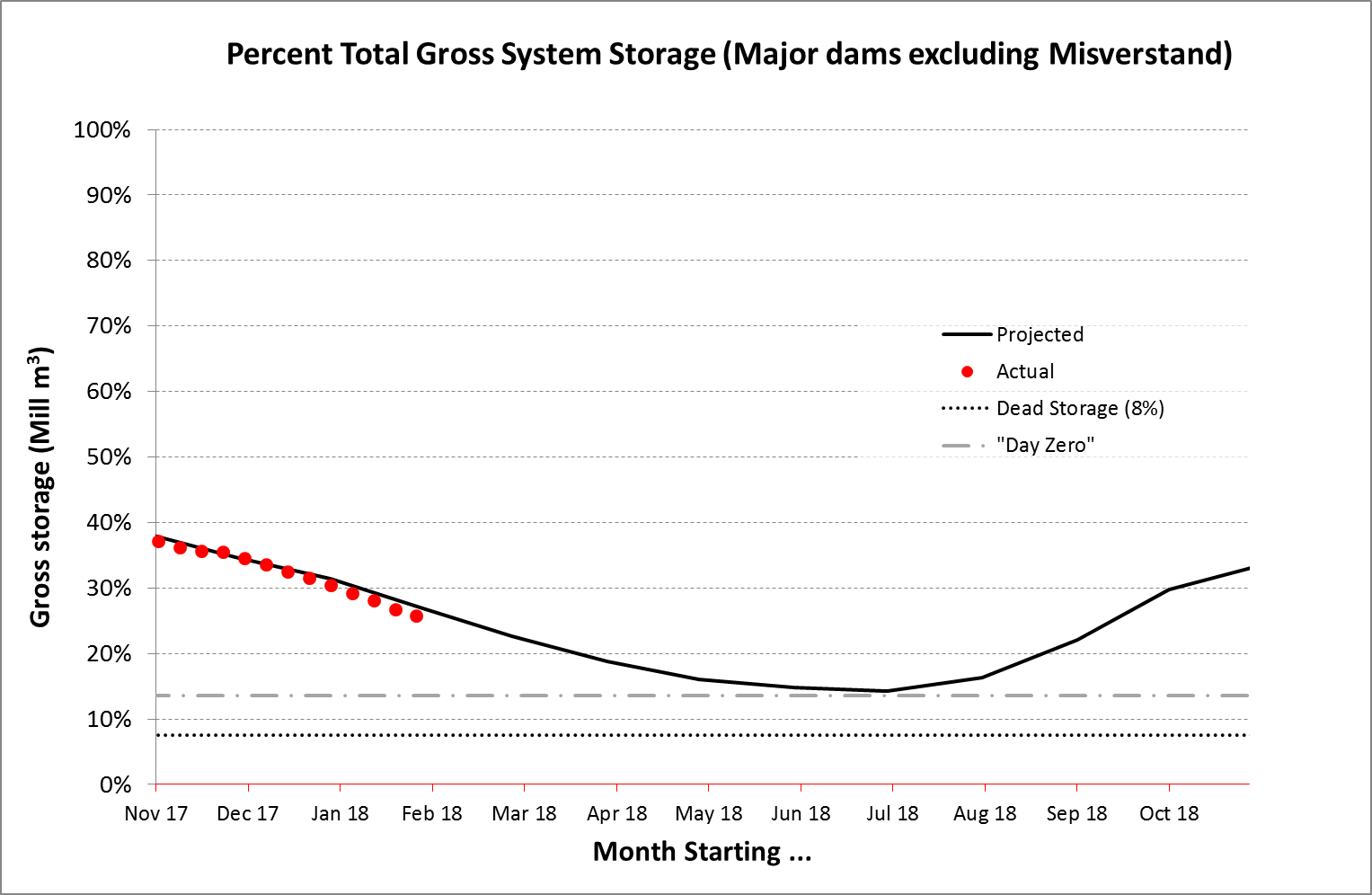 7
[Speaker Notes: Storage projection based on last year’s inflows which was the worst case scenario]
WATER REQUIREMENT PROJECTIONS AND ACTUAL WATER USE
8
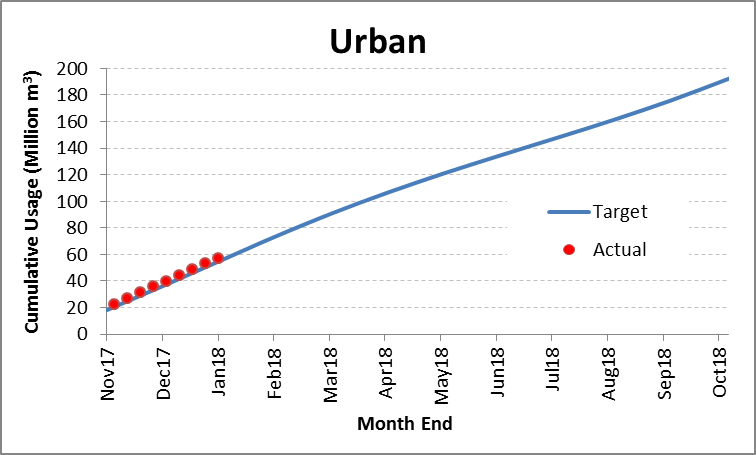 9
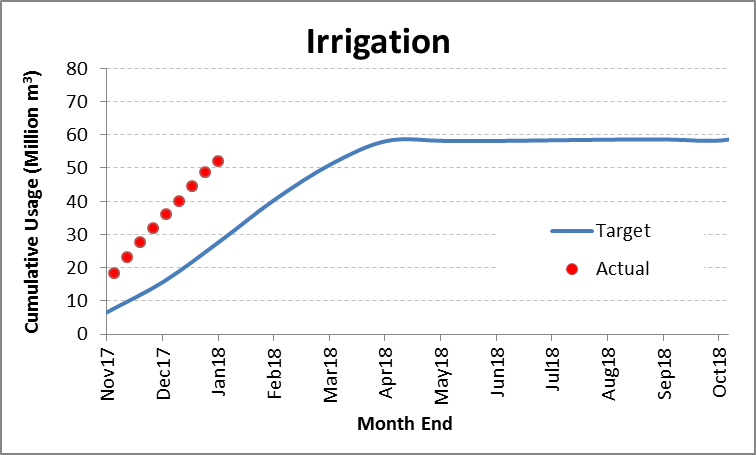 10
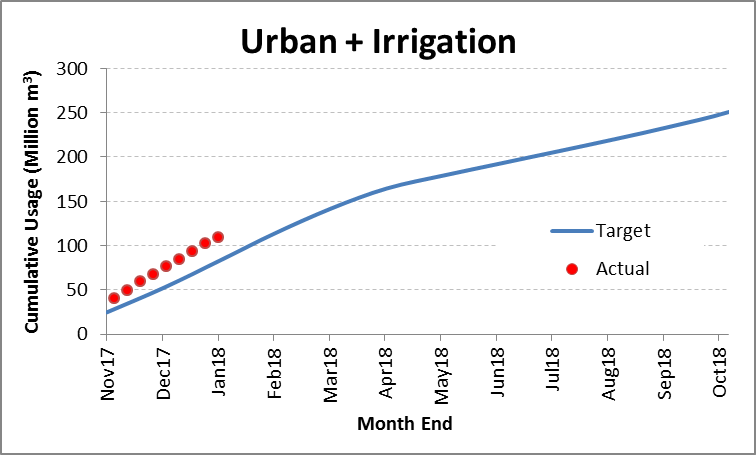 11
INTERVENTION STRATEGIES
Western Cape Water Supply System Intervention Strategy
13
Western Cape Water Supply System Intervention Strategy
14
EXISITNG SYSTEM OPTIMISATION
15
1) MISVERSTAND DAM
Project Objective: 
To secure continued supply from Misverstand to West Coast area for domestic supply
Misverstand Dam can only be operated effectively above 82%.  Need to provide supplement pump to Withoogte WTW  (Wes Coast area) when dam drops below 50%.
16
MISVERSTAND DAM cont….
Status
Pump and Electricity secured.
Switchboard outstanding
Procurement process of switchboards. Delivery period 10 – 30days..
Project Information
Pipe work. Need to be confirmed in writing by the Municipality. 300mm (suction) and 250mm (delivery) <50m in length.
Work done by O&M staff in cooperation with the WCDM.
All base work completed, but Switchboard outstanding.
Impact: All West Coast dams… towns will not run out of water but this will lead to supply being completely compromised..
Project Risk
Compliance Effort in Voelvlei to Misverstand in the Berg River; IMPORTANT (Risk). Highest risk if Compliance efforts fails, require functional within 7 days.
If 100% success rate.. Project not required. (Enough storage to see out the drought period to the rainy season… )
3 Mitigating factors:
Compliance of Berg Users
Emergency Project
Increase release from Berg River Dam.. (Voelvlei Dam only have 5weeks mitigating possibility)
17
2) RUENSVELD (OVERBERG)
Project Objective: 
To ensure abstraction from lower flowing river (securing access to water for Overberg Water operations)
To ensure continued domestic supply to Overberg Water to Ruensveld East (Swellendam area)
18
RUENSVELD (OVERBERG) cont….
Status
SLA signed.
Construction mobilised (31 January 2018)
Project Information
2 Weirs to be raised by 1 meter.                 Im-permeability of existing weir is compromised (additional work will be done to improve the stability of bottom section); this will then required the top to built from bottom to top on the upstream side. 
Duration: 20 working days.. 
Expected Cost: R1.5 million
Project Risk

Limited procurement (<R30k X 2; Biddem and Plastic) 
Adverse Weather
Construction staff from other areas to be used.. No Appointments required
19
3) THEEWATERSKLOOF DAM      (CHARMAINE TUNNEL)
Project Objective:
To Construct  a coffer embankment and pump system to Charmaine inlet tower from main water body when dam reach 10%. 

(Dam was designed to fail at 10%; so redesigning the operations philosophy of the dam)
20
21
THEEWATERSKLOOF cont…
Status
Project planning commenced last year.
Procurement being prepared for possible failures. All procurement will be done within R500k. (3 X WQ items; Suctions Hoses, Black Plastic, Concrete)
Project Information
This pump-set will be able to access 4.25% (26million m3; 235 days at that rate)
6 Pump-sets (300mm) and 5 x 150mm standby pumps.
 All 11 pump-sets are in Drakenstein Construction workshop. Being tested under load conditions to ensure efficiency. Also testing suction and delivery hoses.. 
Mobilisation commences  5 February 2018 (All plant in Western Cape, and will be moved as per priority of programme). 
Pumping date: 13 March 2018. (BoQ allows for 10 weeks of pumping R2m)
R11,7m total costs.
Project Risk
Rain
Extended pumping period
Labour secured (Also engaging Working for Water to accommodate affected agriculture labour in the area)
22
4) VOËLVLEI DAM EMERGENCY PROJECT
Project Objective:

Pump water from main body (dam) into outlet works and removal of sediment in feeder canal when dam reach 12.5%; supply Swartland WTW.
23
Schematic layout of the emergency abstraction work at Voëlvlei Dam
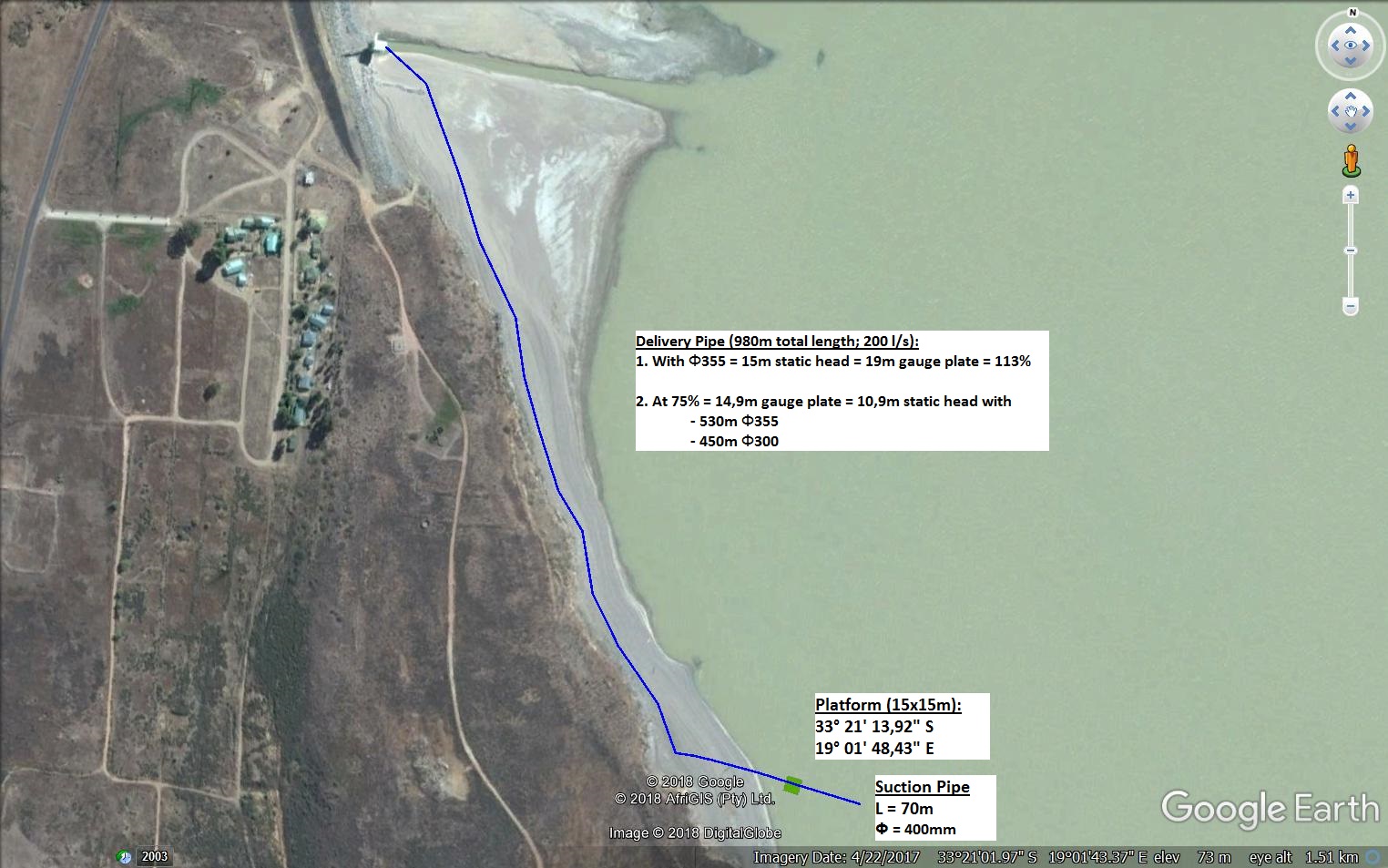 24
VOËLVLEI DAM cont…
Status
Irrigation releases were stopped
Machine mobilising started 1 February – Commencement  5 February 2018. Target date for completion 16 March 2018 (worst case scenario)  Pipe work required at 5 March. 
R3.5m (incl. Procurement, Installation and operation)
Project Information
Pipe line (1km), pump platform and pump-set (0.2m3/s) (CCT is currently taking 10Ml/d from this dam; 0.113m3/s)
Cleaning of the approach channel to inlet tower (150m) (Secondary task which is water level driven)
At 0.2m3/s; at current level of the dam this will last for 470 days.. 
Pipe line installed at 75%... If dam raise the work needs the be removed.
12.5% is the lowest level for current; CCT can go down to 5%
Project Risk
SCM processes being accelerated internally ); Only for pipe work. Pumps available, GenSet available at Clanwilliam. 
Work could be done for nothing; Doing work to offset risk of CCT should they shift their demand to Voelvlei..
25
5) DASBOS PUMP STATION
Project Objective:

Pump station need to pump at full capacity when emergency scheme is in operation to enable us to deliver 4m3/s.
26
DASBOS PUMP STATION cont…
Reliable maintenance capacity required to ensure reliable operations of pump-stations.
Hands-on support (Artisan) for the entire Western Cape pump-stations (till after rainy season; to be re-evaluated):
Mechanical
Electrical 
Standby Maintenance Contract Capacity which can respond in emergency circumstances with turn-around assurance of 48hours. 
Drakenstein PS only required in the Winter months, but opportune to ensure 100% operability.
27
6) EIKENHOF DAM TO STEENBRAS DAM
Project Objective:

Water will be transferred through Palmiet Pumped Storage Scheme with existing infrastructure
28
SYSTEM OPTIMISATION COSTS
29
POTENTIAL CHALLENGES
An external risk: Agricultural Labour impact of drought, to be used as an opportunity for labour to be used in labour-intensive maintenance projects.
 Coordination of  Stakeholders (i.e. City of Cape Town, Disaster Management, Dept. of Human Settlement, COGTA etc.)
30
WATER LEVEL MONITORING
The operational staff is assisting with the continuous monitoring of storage levels which forms part of the integrated drought management in the Western Cape. 
The unit is also working in close cooperation with officials of the City of Cape Town (on a continuous basis) to ensure the responsible abstraction patterns are followed from the integrated system.
31
DESALINATION
32
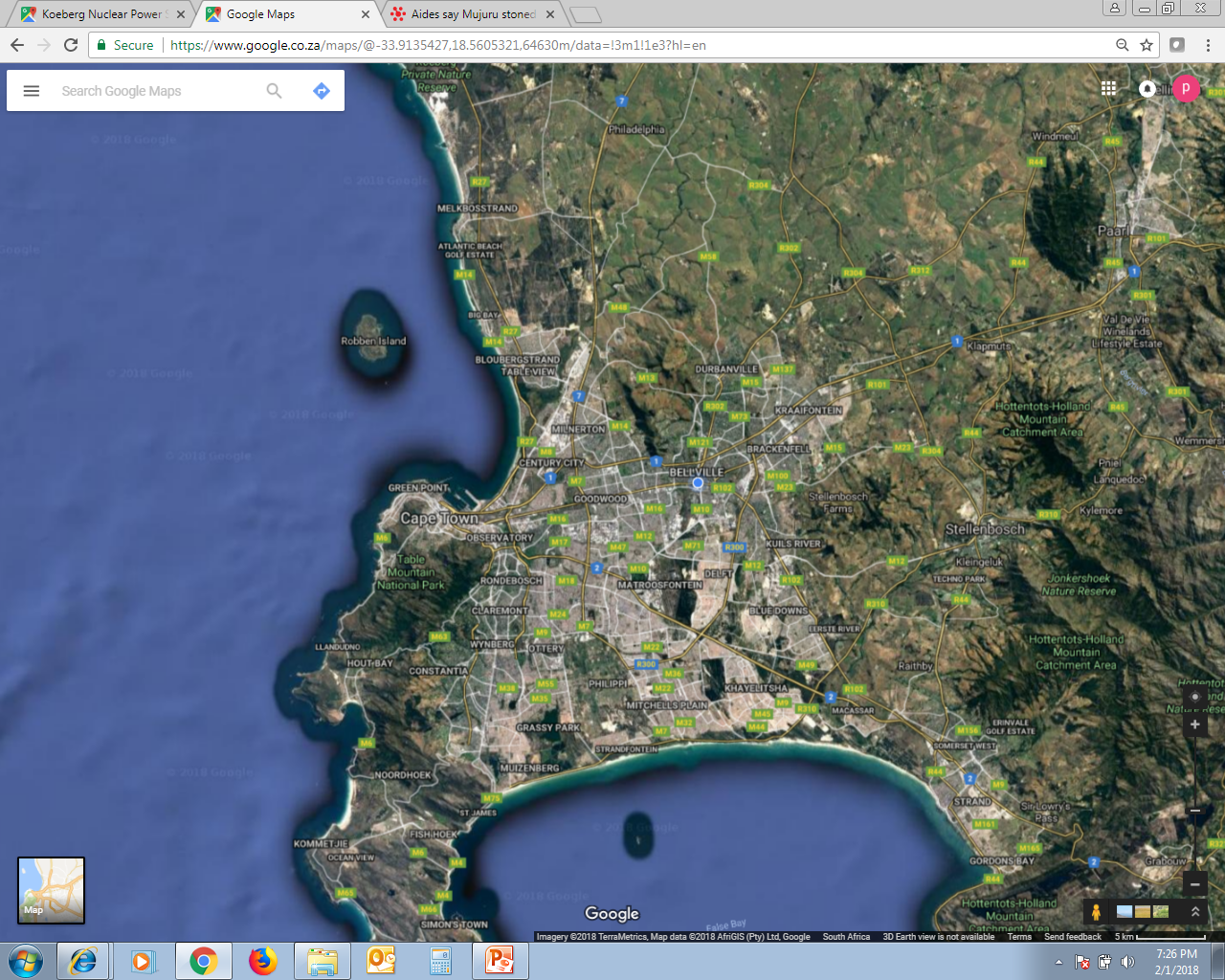 Koeberg
DESALINATION PLANTS
Harbor (PIP)
Harmony Park
33
DESALINATION PLANTS
Other desalination Points
City of Cape Town has other desalination plants outside the above totaling 30ML/day.
NB: The existing desalination plants identified require further detailed assessments to establish condition and effort required to connect.

Time line: Anticipated implementation period: 6-8 weeks
34
DESALINATION PLANTS
35
36
REQUESTED PLANT CAPACITY BY THE CITY OF CAPE TOWN
The department seeks to install a minimum of 10ML/day desalination plant (technology will be reverse osmosis). 
Following meetings with Ex-Mayor CoCT, Directive issued to Umgeni Water to procure the plant.
Estimated cost R397 million (capital), Operation and maintenance R6.29/kl
Currently engaging with CoCT to finalise site, electrical supply, connector infrastructure and 36 month off-take agreement, regulatory requirements.
37
GROUND WATER
38
GROUND WATER PROJECTS
39
CONCLUSION
The drought situation in the Western Cape is dire with dam levels falling week on week 
Water use is still above the targeted use
Efforts to comply with water restrictions need to be intensified
40
THANK YOU